Ácidos nucleicos, carboidratos e proteínas
Ácidos nucleicos
Polímeros que regulam as sínteses das proteínas e são responsáveis pelo desenvolvimento e características do nosso corpo. 
DNA – ácido desoxirribonucleico
RNA – ácido ribonucleico
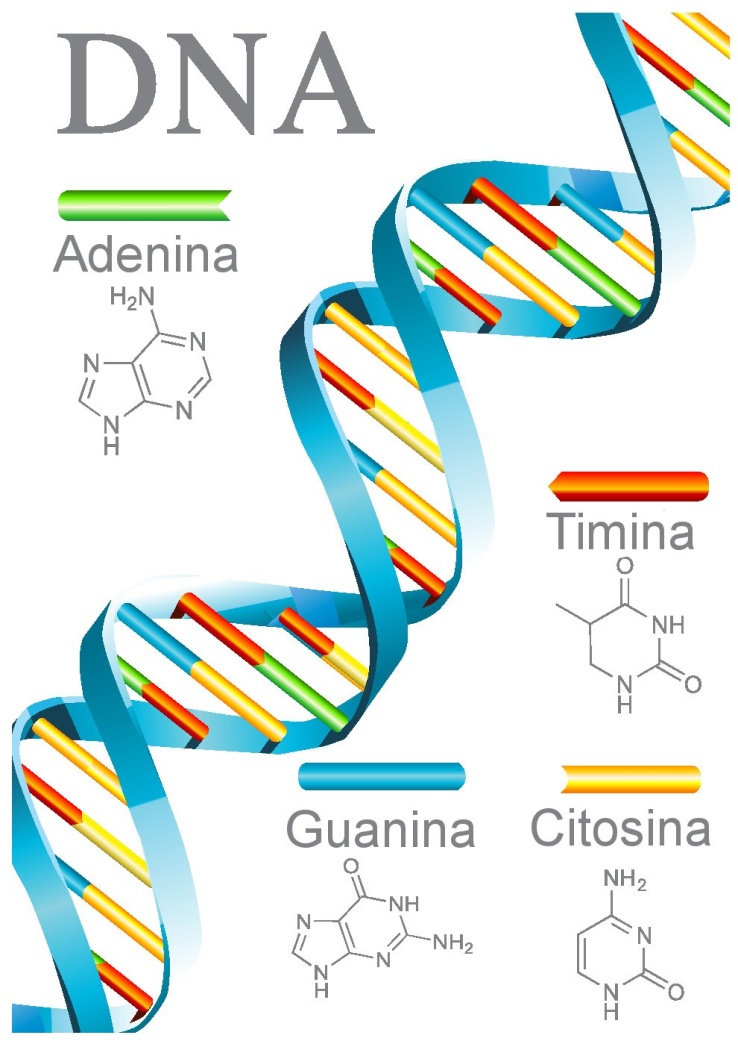 2
DNA e RNA
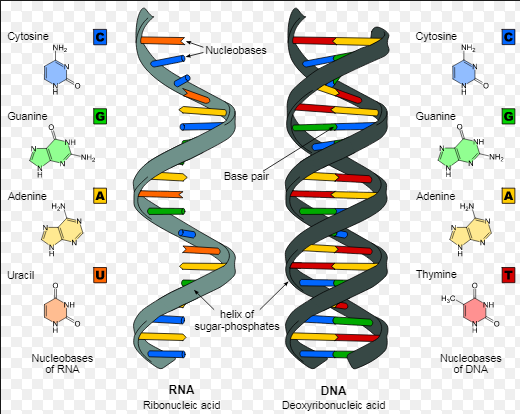 3
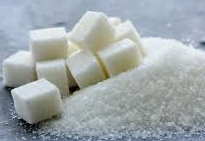 Carboidratos  - Açúcares
São moléculas orgânicas constituídas de carbono, oxigênio e hidrogênio. 
Alguns são sintetizados pelas plantas e algas no processo de fotossíntese. 
Estão presentes em muitos alimentos que consumimos.
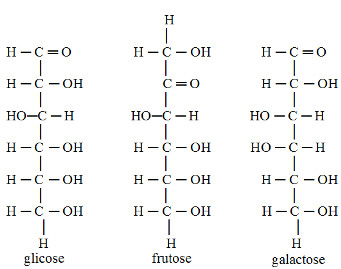 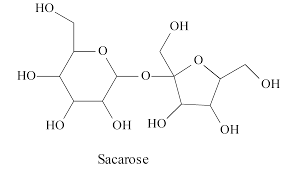 4
Carboidratos
A junção de estruturas primárias de açúcares (monossacarídeos)  formam os polissacarídeos, polímeros naturais.
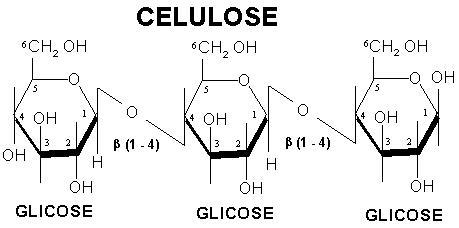 5
Carboidratos
Durante a digestão dos açúcares ocorre a reação de hidrólise do carboidrato em moléculas menores.
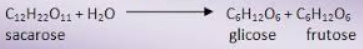 6
Proteínas  - Aminoácidos
A estrutura primária de uma proteína é o aminoácido. 
As funções químicas presentes em todos os aminoácidos são a amina ( -NH2) e o ácido carboxílico (-COOH)
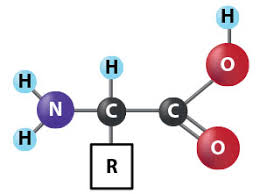 7
Alguns Aminoácidos
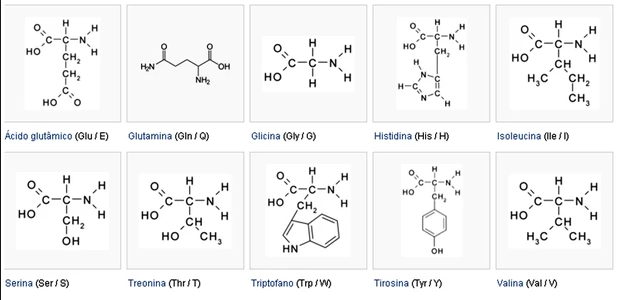 8
Proteínas
As proteínas são formadas pela junção de aminoácidos , a partir de uma ligação peptídica
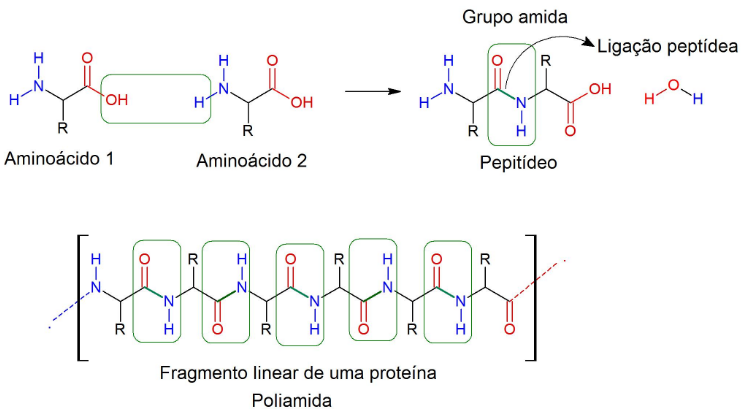 9
Estruturas da proteína
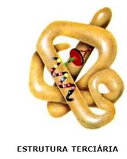 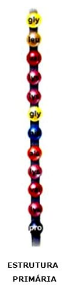 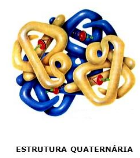 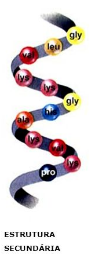 10